The first Americans
Who were they?
Where did they come from?
How did they live?
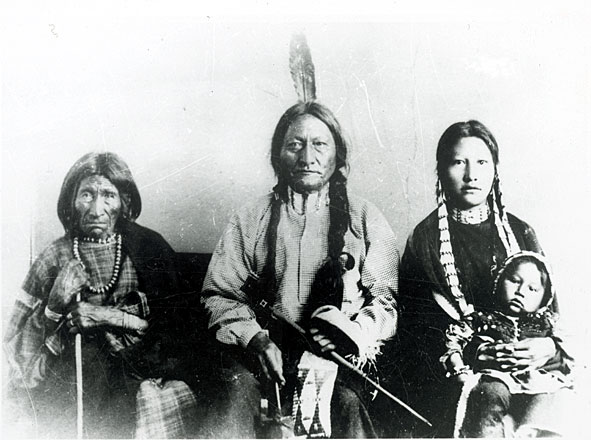 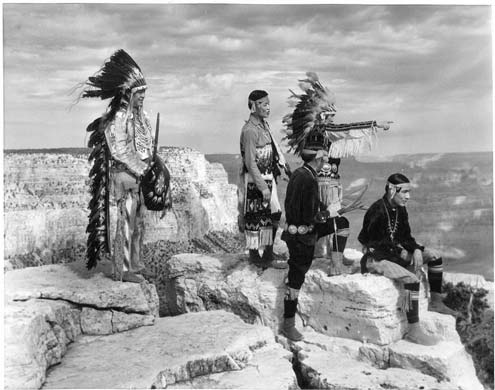 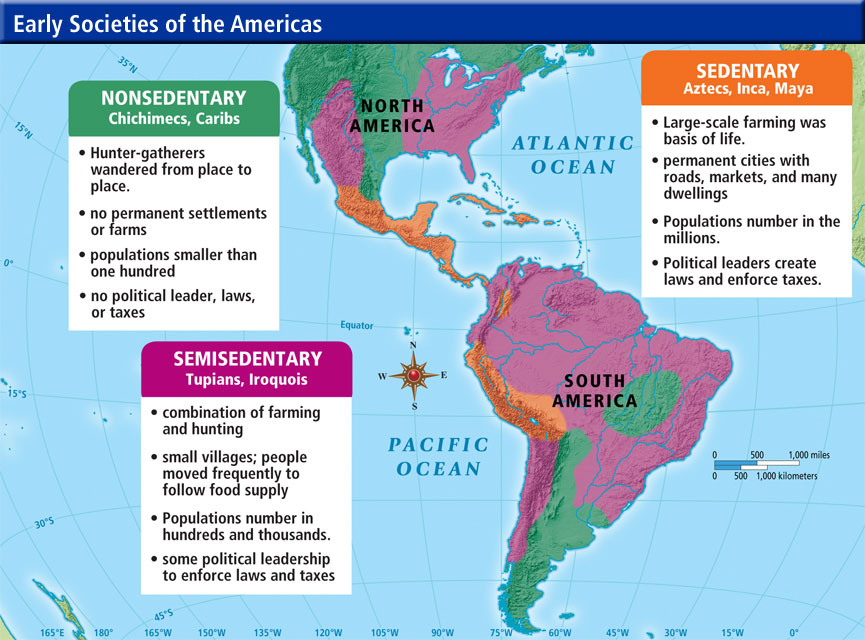 Pre-contact societies
1200 BC – 400 BC - the OLMEC people
AD 250 to 900 – the Maya culture
1300-1500 – the Incas
The Aztec people
• The Iroquois people

The Pueblo people  
                Mesa Verde
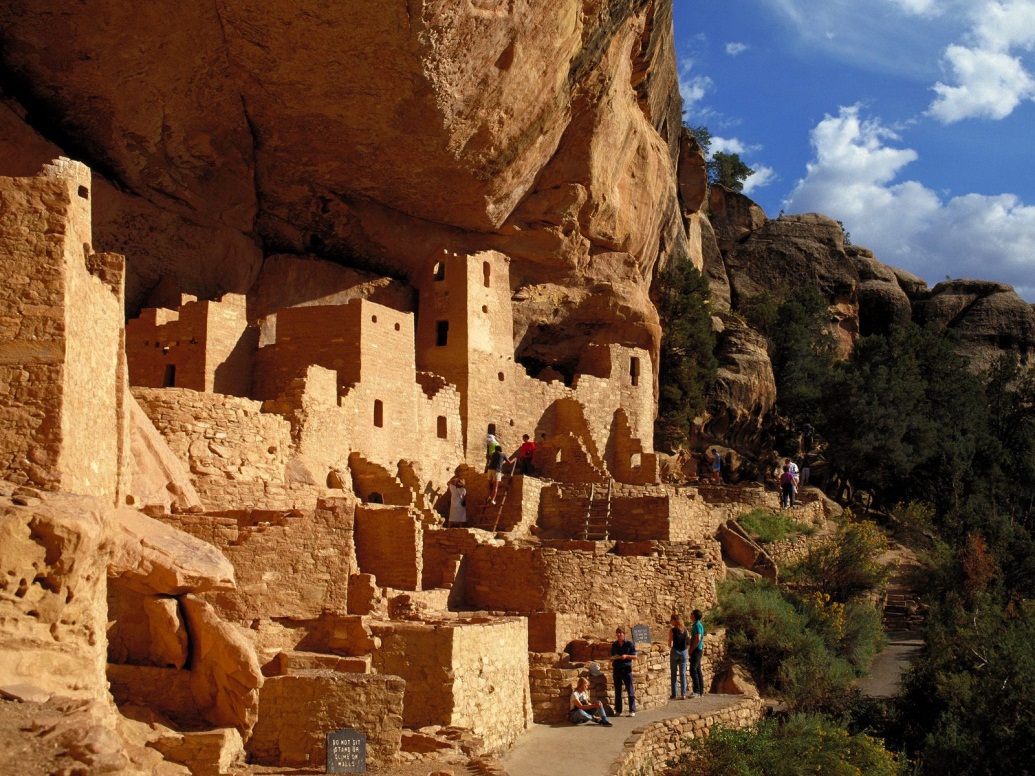 Europe in the 14th-15th c.
The Great Famine 1315-1317
The Black Death 1348-1350
The Renaissance
The Reformation
The printing press – Gutenberg – 1440s
The Americas

Sedentary / nonsedentary / semisedentary
Mix of farming and hunting
Spiritual belief linked to nature
Europe

Mostly sedentary


Farming

Christianity
The Age of Discovery
Currents
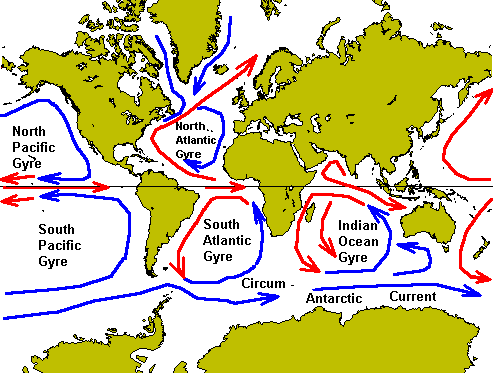 Who discovered America?
AD 459 – a Buddhist monk: Hoei-Shin
AD 551 – an Irish monk: Brendan the Bold
AD 1000 – A Viking sailor:
 Leif Ericson, „Lucky Leif”






                     Reykjavik, Iceland
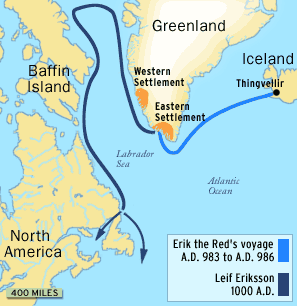 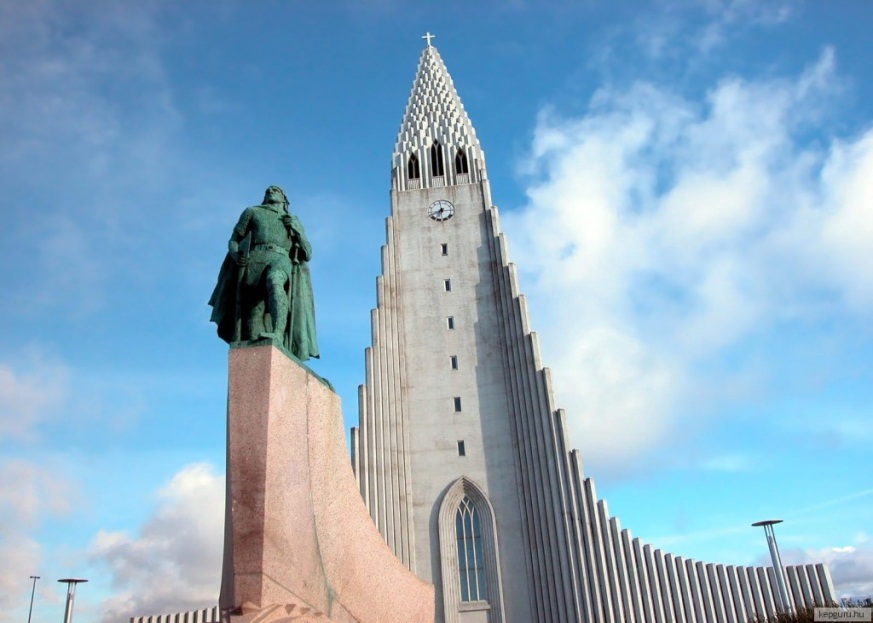 The Portuguese
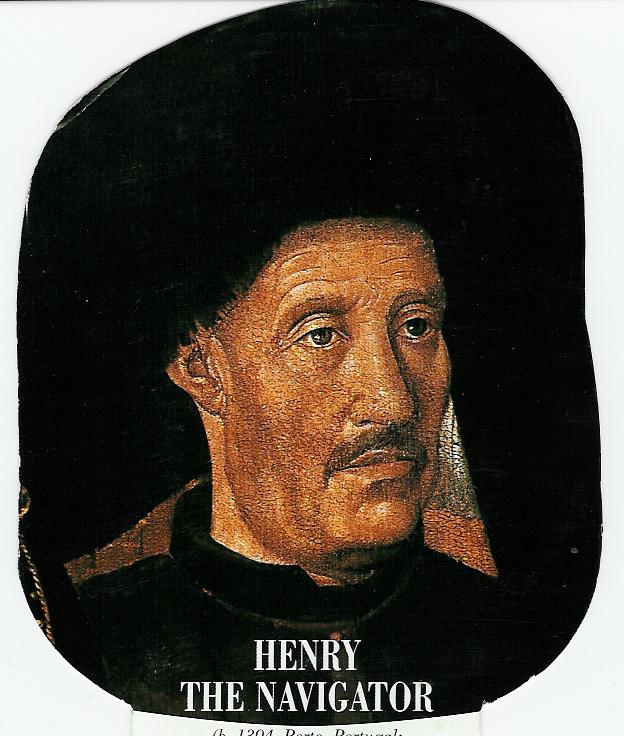 Henry the Navigator
1488 – Bartolomeu Dias
1498 – Vasco de Gama
caravel
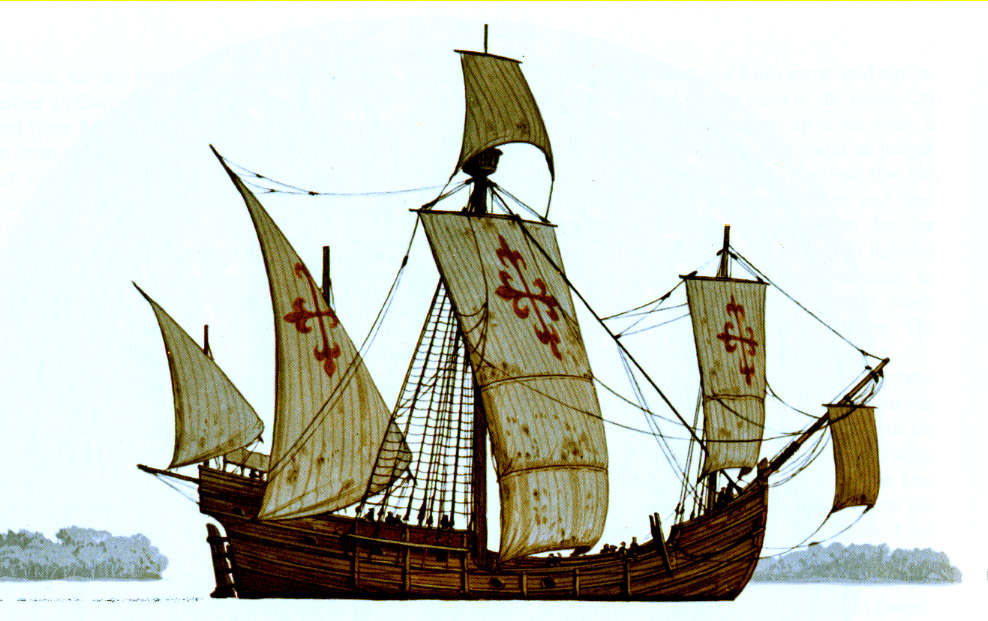